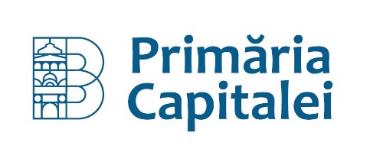 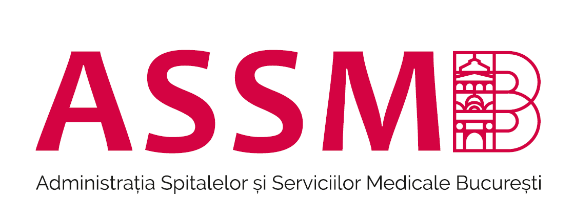 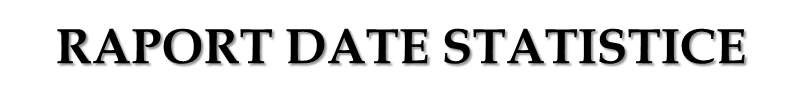 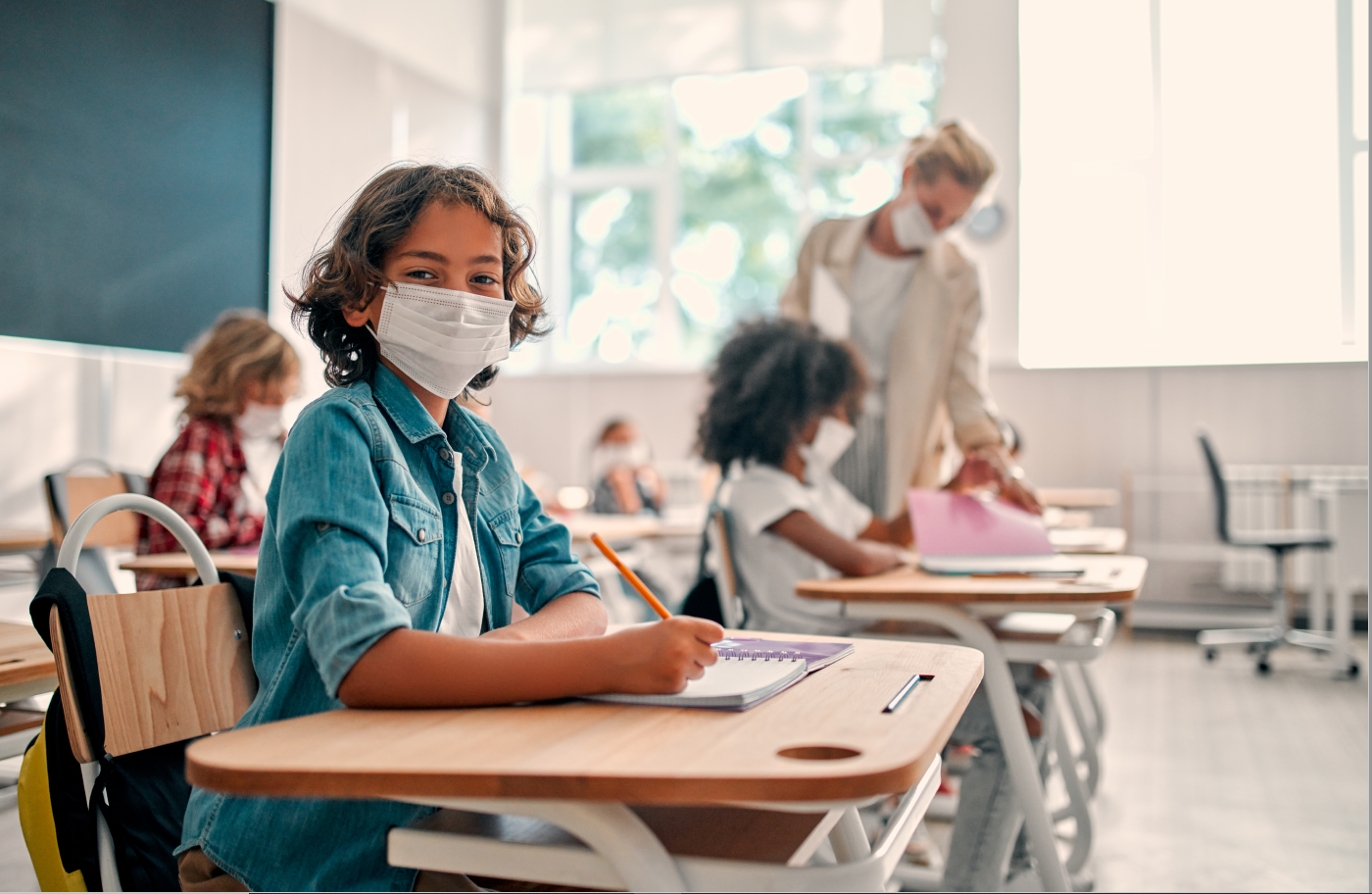 PROIECT „SCOLI SANATOASE IN BUCURESTI”
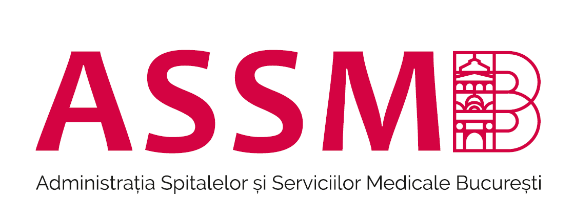 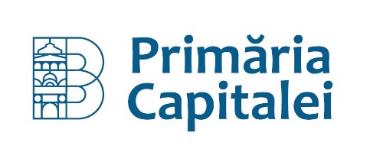 1. Date generale PROIECT „SCOLI SANATOASE IN BUCURESTI”
Proiect finanțat de către Consiliul General al Municipiului București în conformitate cu H.C.G.M.B.  nr. 349 din data de 07.09.2020 
	Bugetul proiectului: 50.000.000,00 lei, pentru un număr de maximum 250.000 de beneficiari. 
Valoare/beneficiar: 200 de lei/beneficiar pentru testarea RT-PCR, ce va fi decontat unităților de specialitate în testare RTC - PCR afiliate în cadrul proiectului.

Obiectivul proiectului al proiectului îl reprezintă prevenirea răspândirii virusului SARS COV- 2 și asigurarea unui climat de lucru cât mai sigur din punct de vedere al stării de sănătate al unui număr de aproximativ 250.000 de elevi, înscriși în anul școlar 2020-2021 în unitățile de învățământ, aflate pe raza Municipiului București.

Beneficiarii proiectului: elevii înscriși în anul școlar 2020-2021, ce-și desfășoară activitatea în cadrul unităților de învățământ preșcolar, primar, gimnazial și liceal aflate pe teritoriul Municipiului București.
 
Durata Proiectului : Proiectul se va derula pe parcursul anului 2020, cu posibilitate de prelungire, în Municipiul București.
2
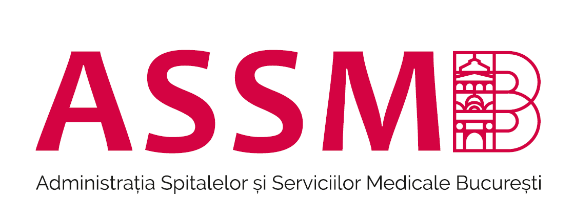 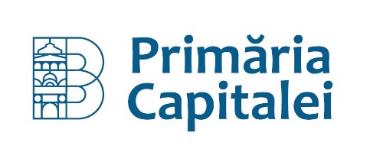 2. Beneficiari și criterii de eligibilitate:
3
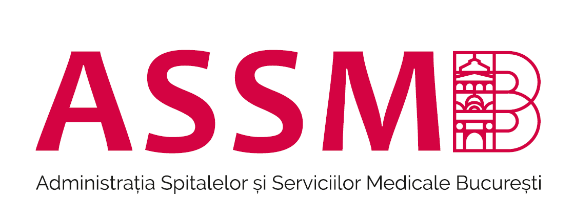 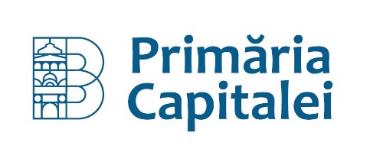 3. Demararea PROIECTULUI „SCOLI SANATOASE IN BUCURESTI”
4
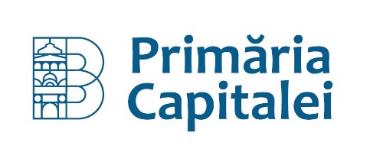 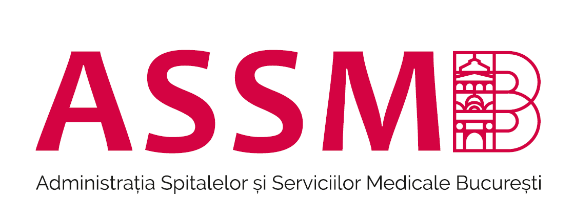 4. Date statistice


Perioada 14 sept. – 31 dec. 2020

Au fost 197 de dosare depuse pe e-mail/aplicatie WhatsApp, dintre care 191 dosare aprobate si finalizate, respective programate la unitatea de specialitate in testarea RT-PCR.
Situație – 31 Decembrie 2020:

197 dosare depuse;
191 dosare aprobate;
    2 dosare respinse;
    4 dosar retras;
5
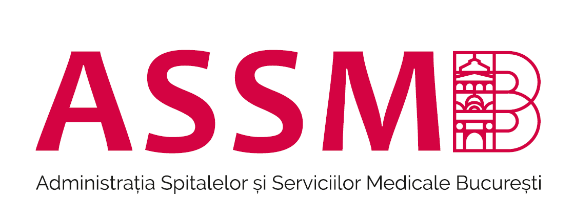 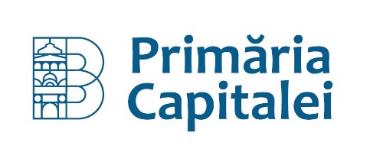 Repartizarea în funcție de gen
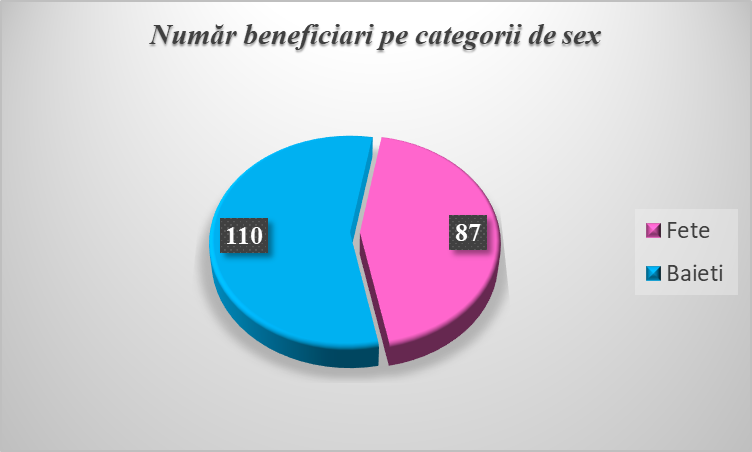 Din totalul dosarelor depuse și evaluate până la data 31 decembrie 2020, 44.16% dintre beneficiari sunt fete, în timp ce 55.84% sunt băieți .
6
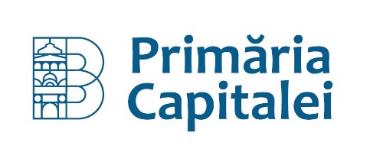 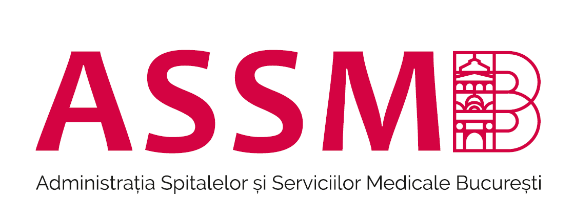 Repartizarea beneficiarilor pe grupe de vârstă ( 3-18 ani)
7
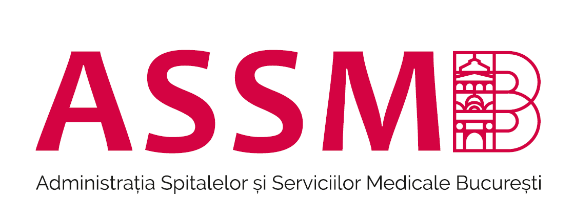 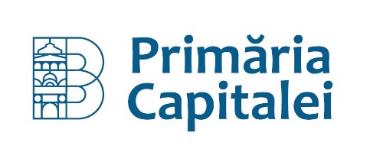 Numarul beneficiarilor în funcție de sectorul unitatilor de invatamant
Cei mai mulți dintre beneficiarii care au aplicat in cadrul proiectului invata în Sectorul 1 al Municipiului București (38,07%);
 Sectorul 6 (18,27%) este pe ce-a dea doua pozitie, urmat de Sectorul 2 (14,21%), Sectorul 3 si Sectorul 4 sunt pe aceasi pozitie – 13.20%, apoi: 
 Sectorul 5 – 3,05%
8